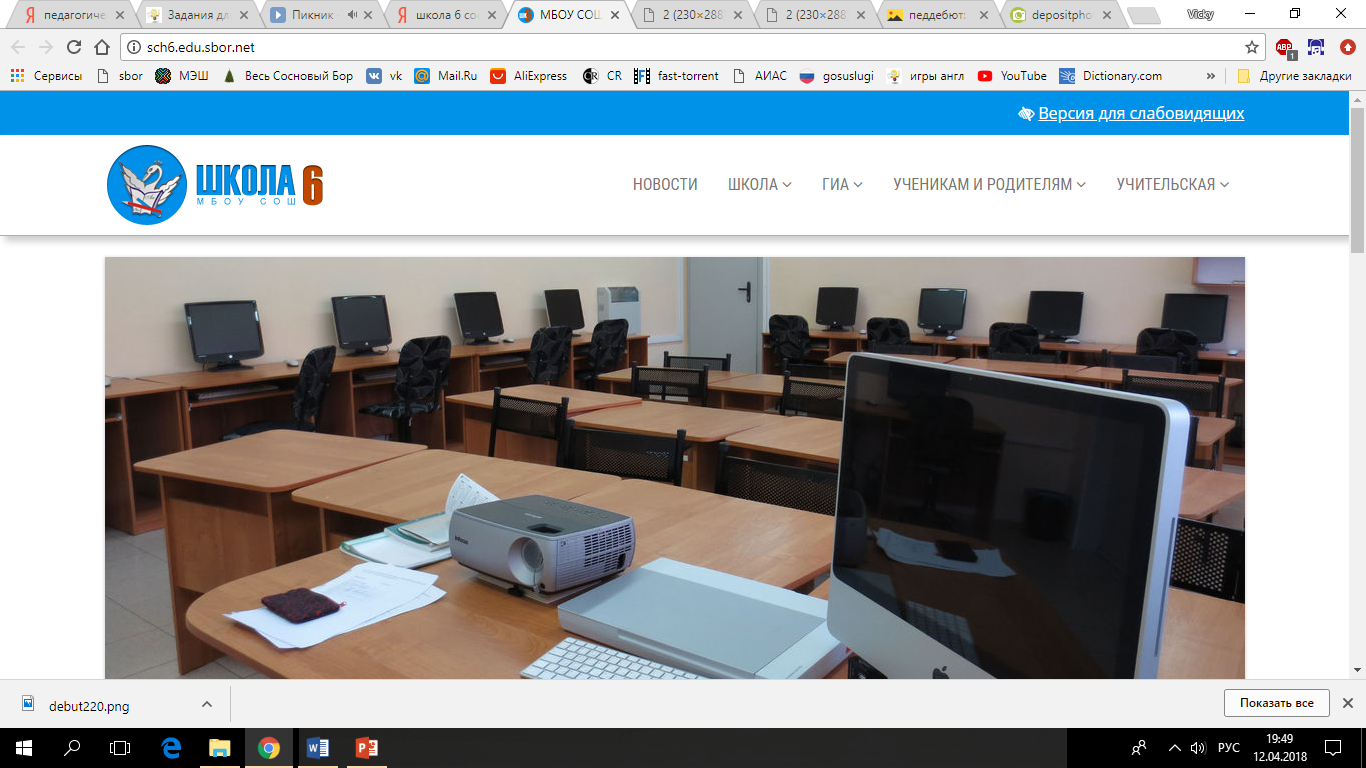 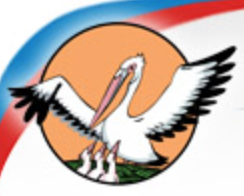 Мастер-класс 

«Запоминаем, играя»
Федотова Виктория Вячеславовна
Учитель английского языка
МБОУ «СОШ №6» г.Сосновый Бор
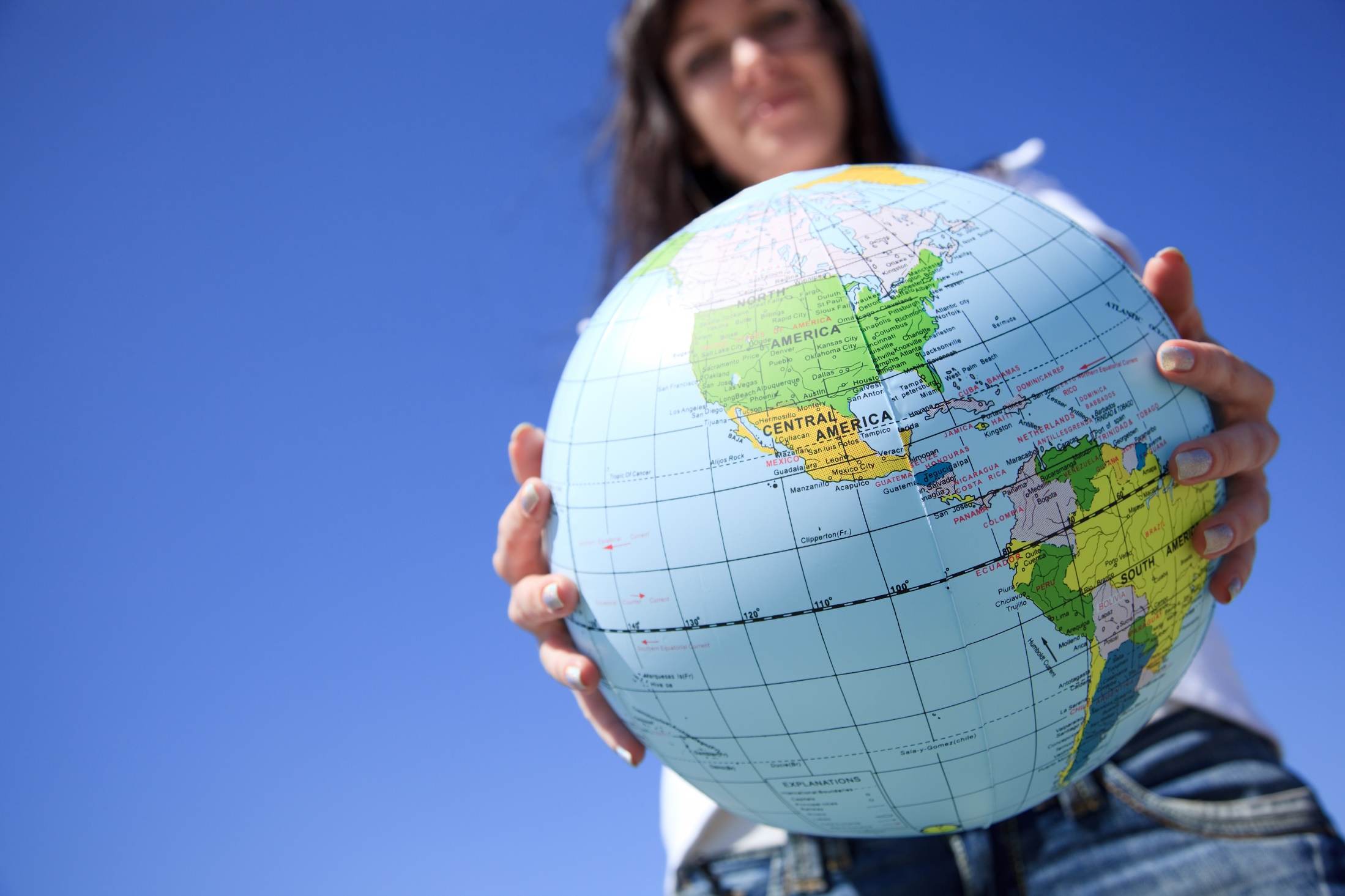 1. Каллиграммы
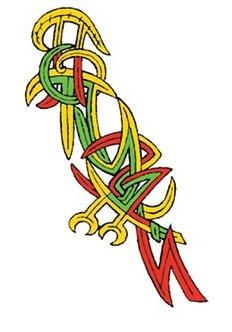 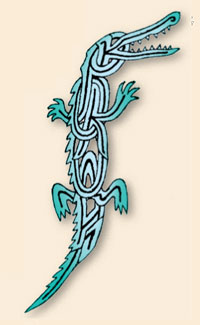 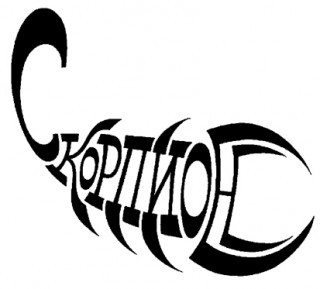 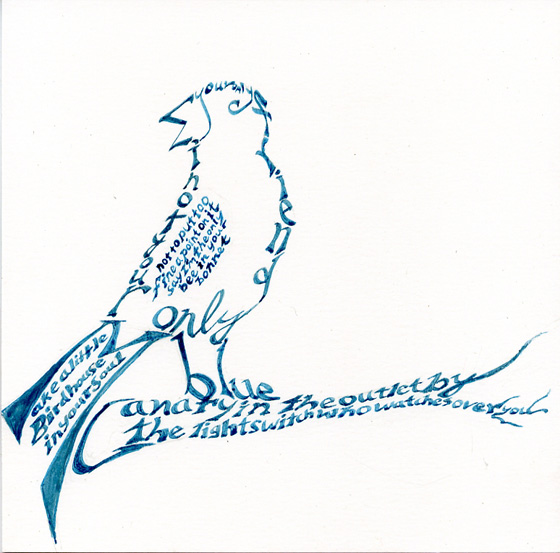 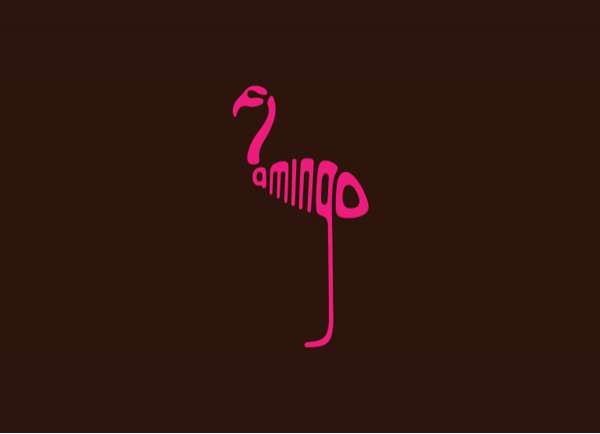 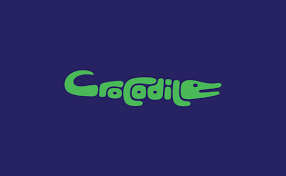 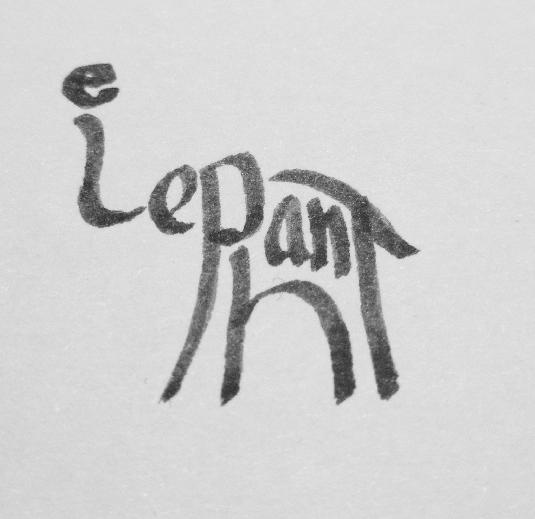 2. «Сладкая парочка»

Mickey Mouse 
angry birds 
Donald Duck 
BeeLine
lion king 
101 Dalmatians 
ninja turtles
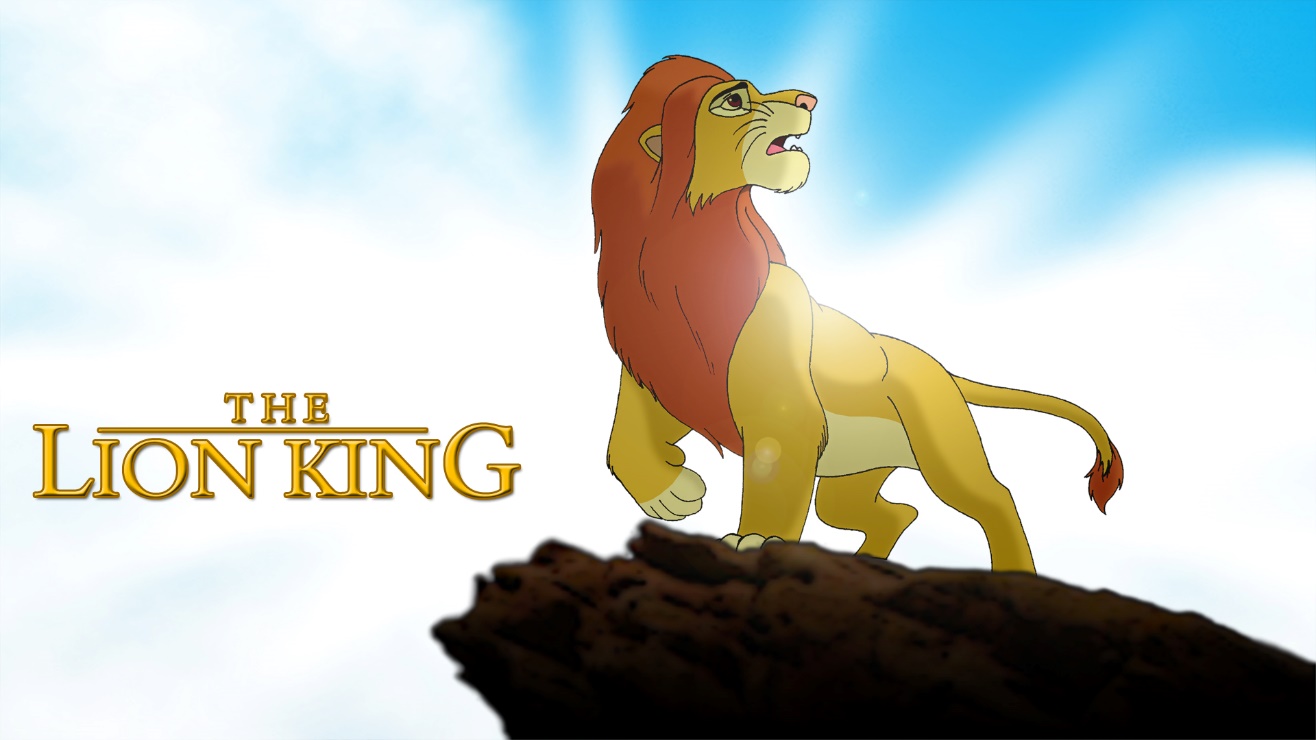 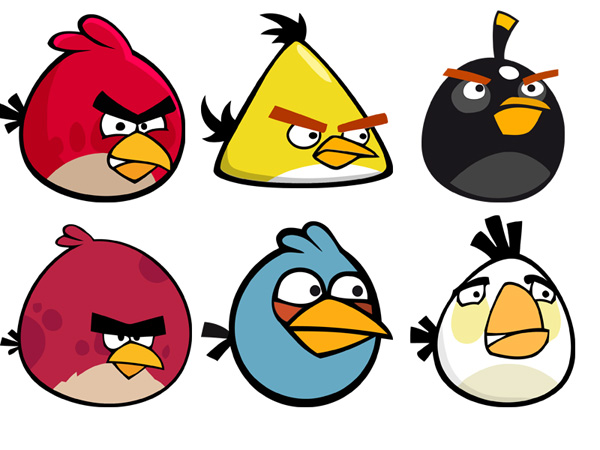 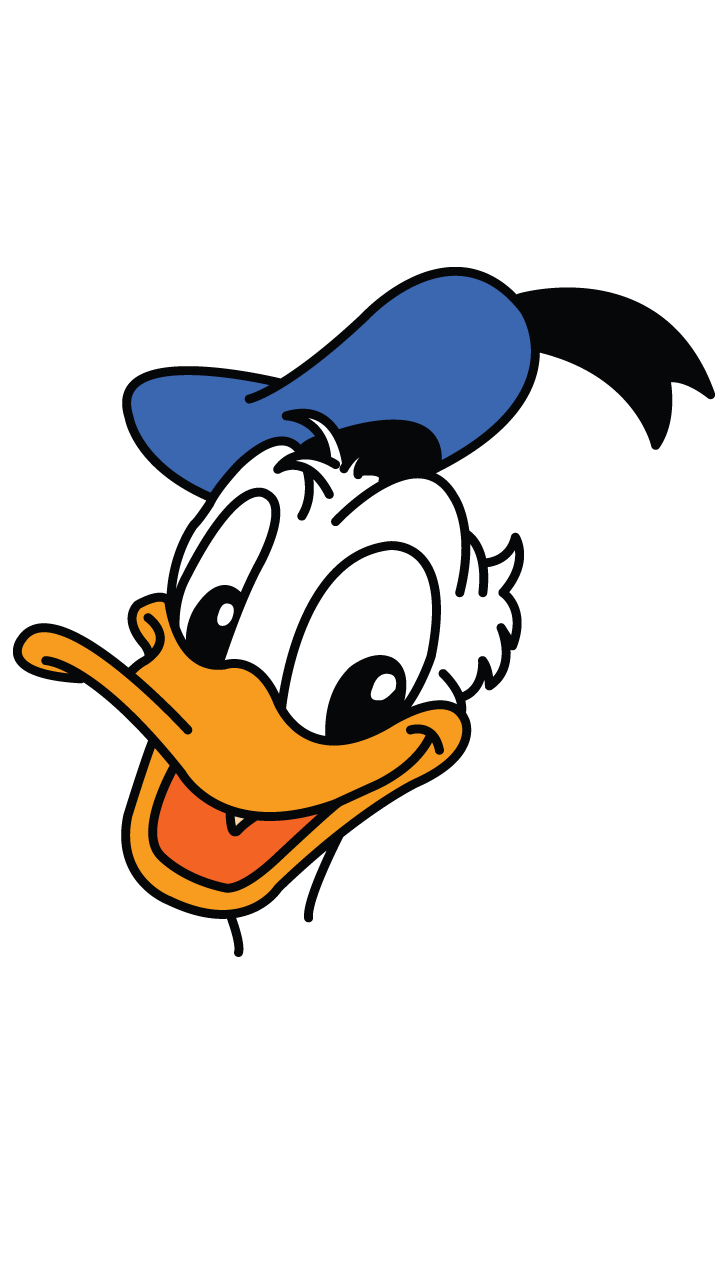 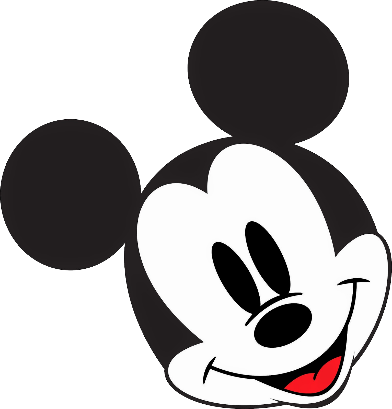 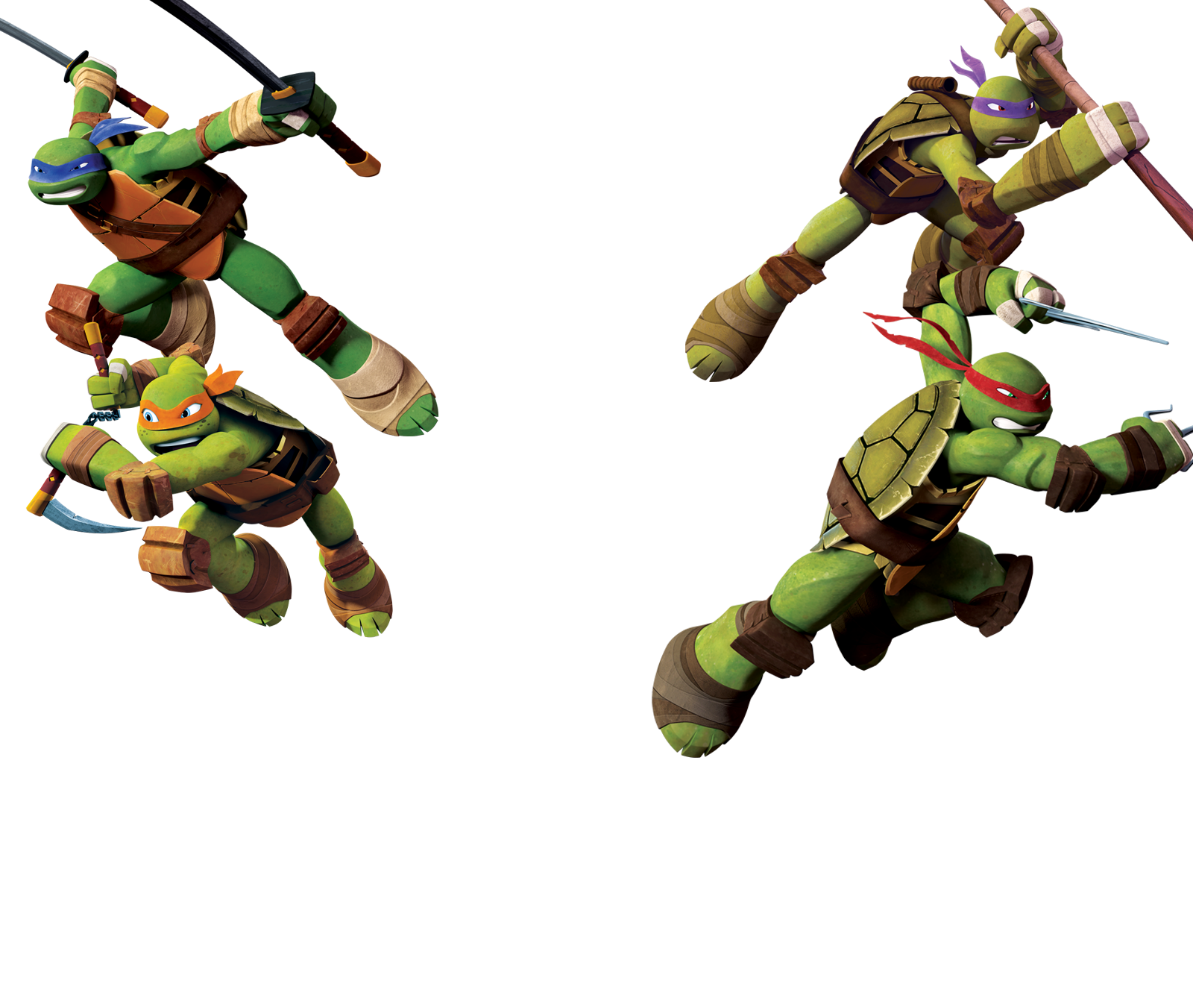 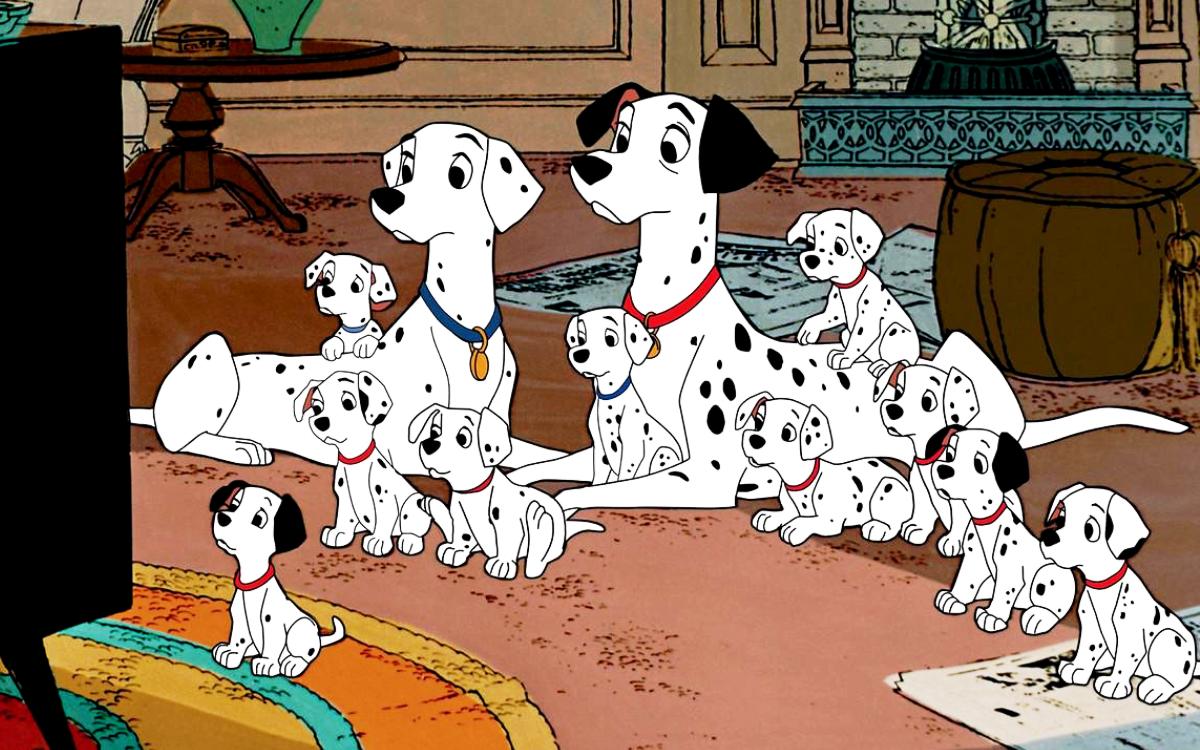 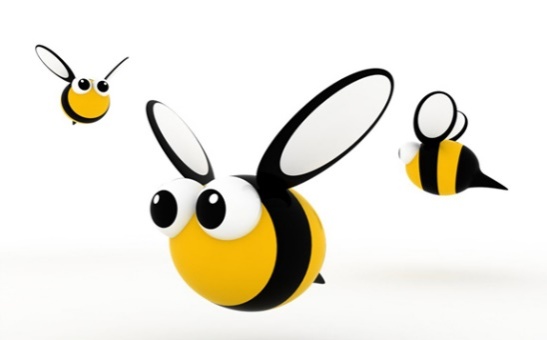 3. «Алеас»
Mouse
Lion
Cat
Dog
Duck
Bee
Bird
Turtle
Frog
Elephant
It is…(прилагательное)
It can…(глагол)



It is long. It can crawl. What is it?
(Оно длинное. Оно умеет ползать. Что это?) – It’s a snake (Это змея)
4.Mind-map (Карта ассоциаций)
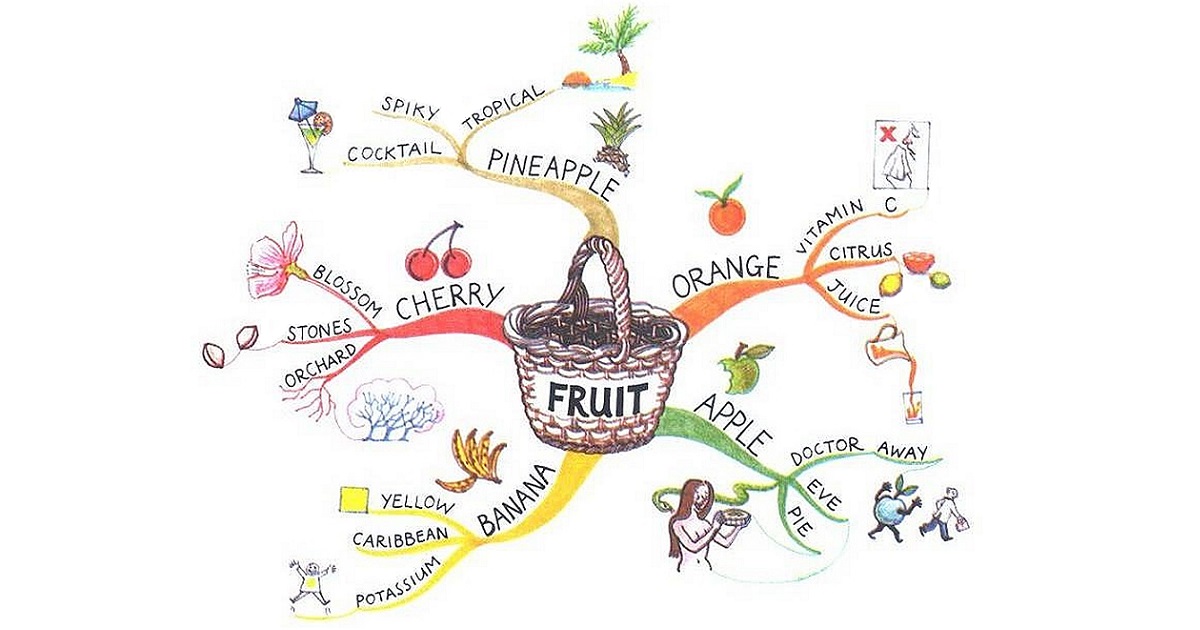 ~50.000 английских слов

-ция  =  -tion  (шн)
-сия  =  -sion  (шн)
Thank you for your attention!
Спасибо за внимание!